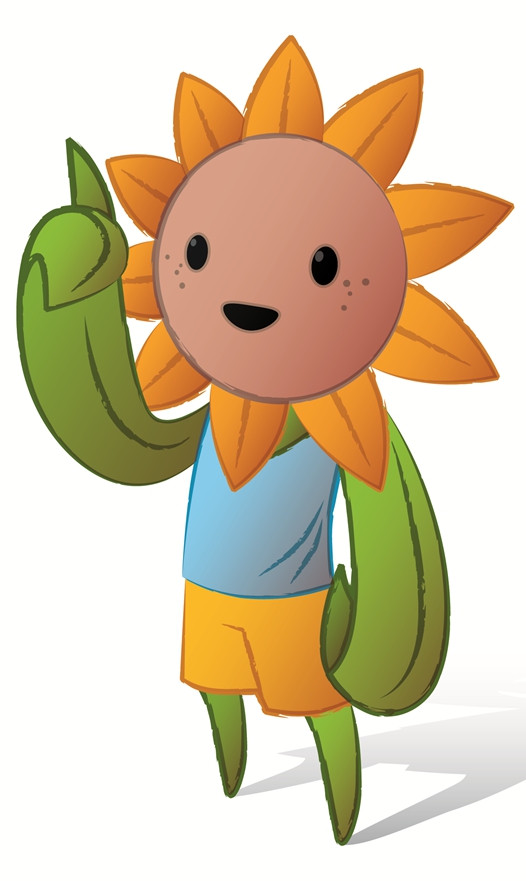 Was heißt KIKS UP?
K
IK
S
inder 
 n 
 indertagesstätten und 
 chulen
U
P
steht für die positiven Ziele
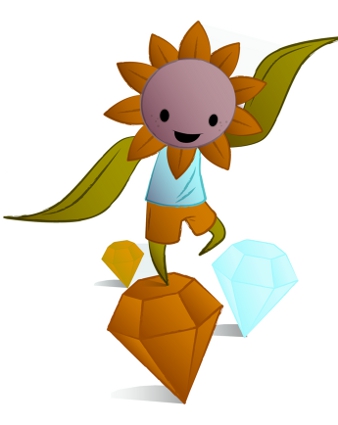 Wer ist KIKS UP?
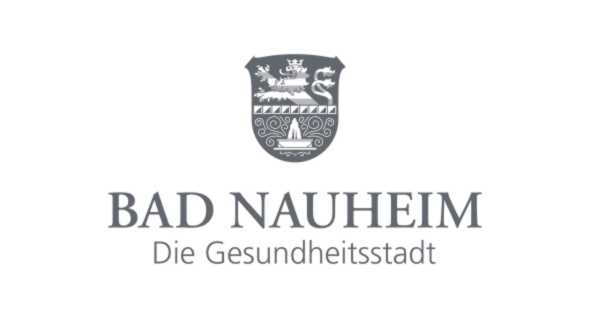 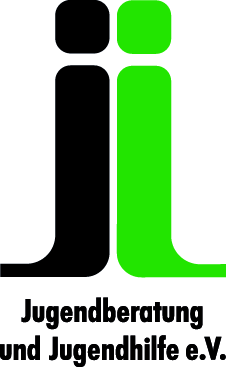 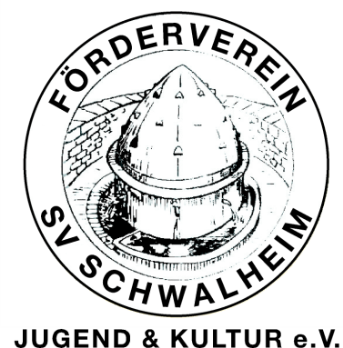 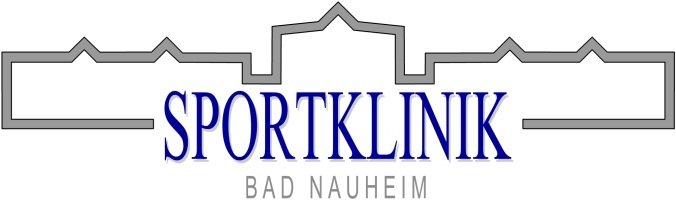 Suchtprävention
Gewaltprävention
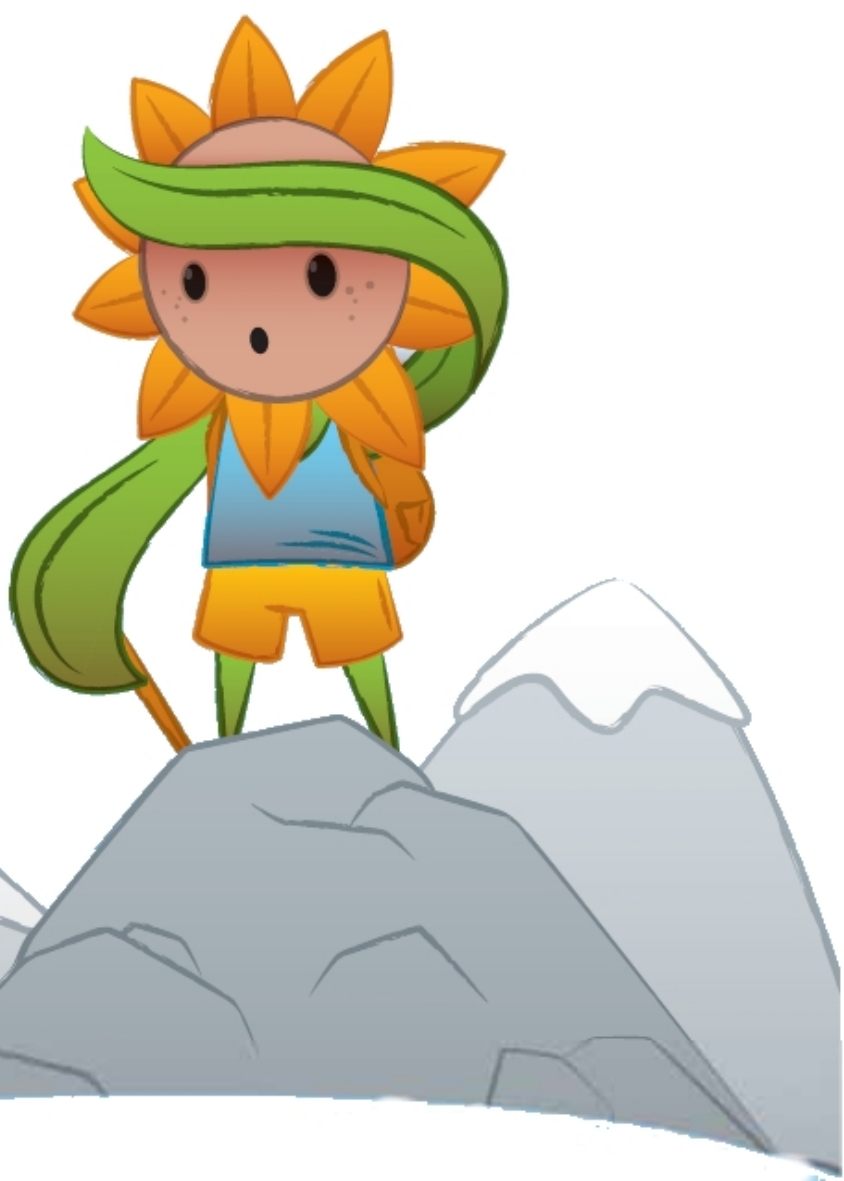 Maßgebliche Präventionsprogramme
Bewegungsförderung
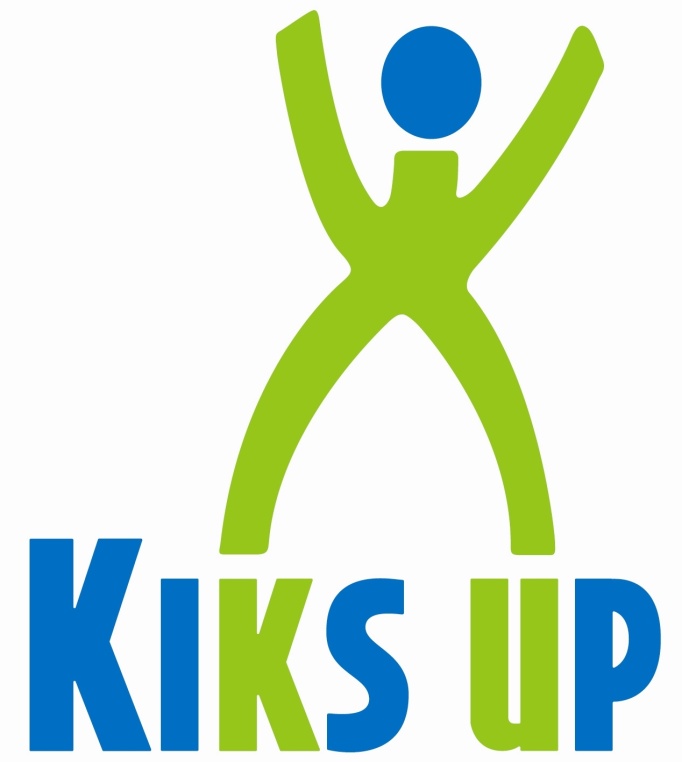 Förderung der Genussfähigkeit
Psychosoziale Gesundheit
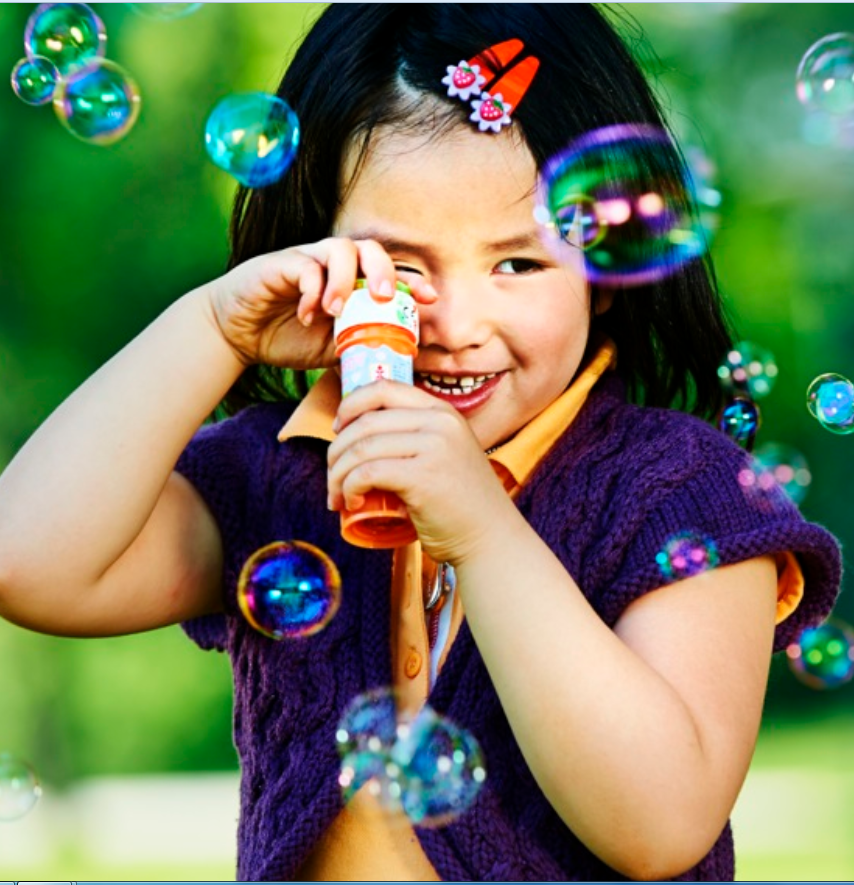 KIKS UP - Ausgezeichnet
Besser essen. Mehr Bewegen.
      KIKS UP ist Preisträger des Wettbewerbes des BMELV und als
      „Maßnahme mit Vorbildcharakter“ ausgezeichnet worden.
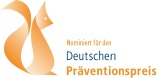 Deutscher Präventionspreis
      KIKS UP wurde für den deutschen Präventionspreis nominiert.
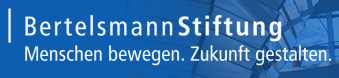 Bertelsmann Stiftung
     KIKS UP wurde ausgewählt für die Orientierung für soziale
     Investoren „fit und fröhlich!“ der Bertelsmann Stiftung.
hessischer Suchtpräventionspreis „Der Impuls“
      Auf Grund der großen Innovation und des beson-
      deren Engagements für die Suchtprävention
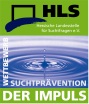 Lernort der Zukunft
      Die KIKS UP Akademie ist Lernort der Zukunft
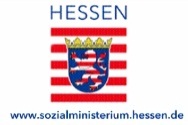 Dirk Nowitzki Stiftungspreis
      KIKS UP erhält den ersten Dirk Nowitzki Stiftungspreis
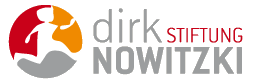 gesundheitsziele.de
      KIKS UP trägt das Siegel gesundheitsziele.de
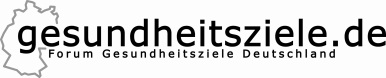 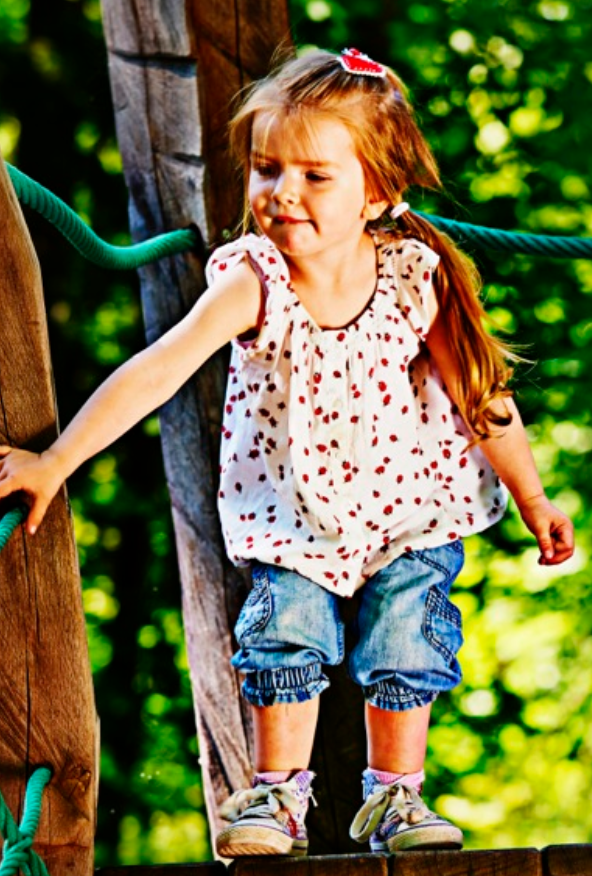 KIKS UP - Ausgezeichnet
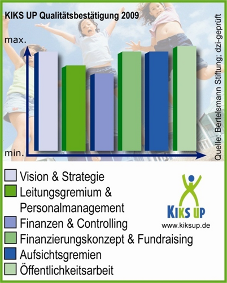 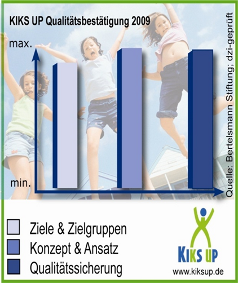 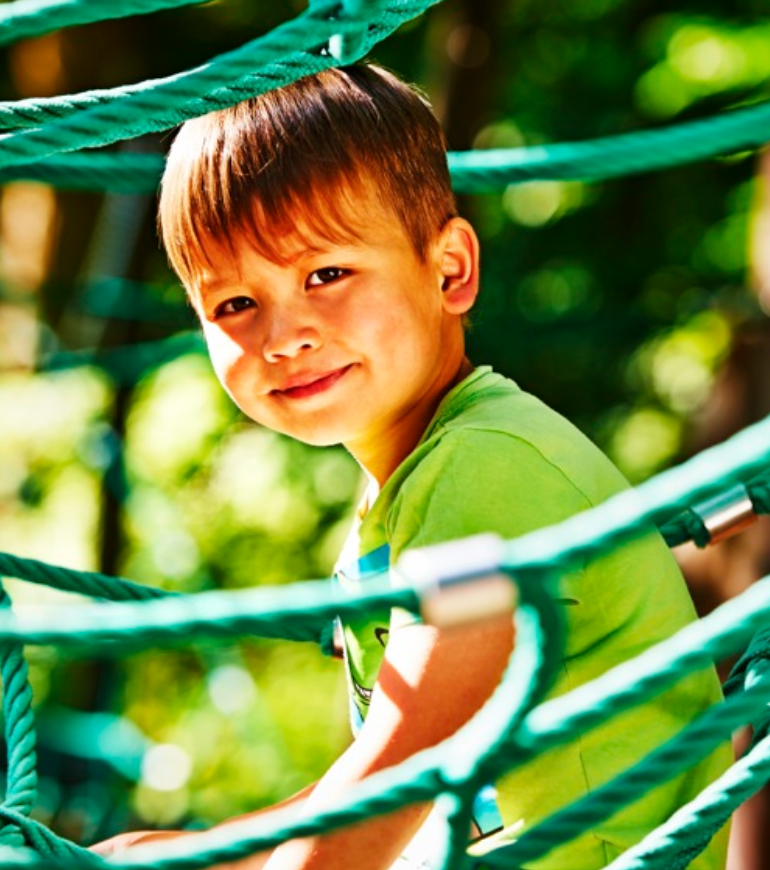 Was macht KIKS UP?
KIKS UP-Bad Nauheim 
 KIKS UP-Familie.net
 KIKS UP-Akademie
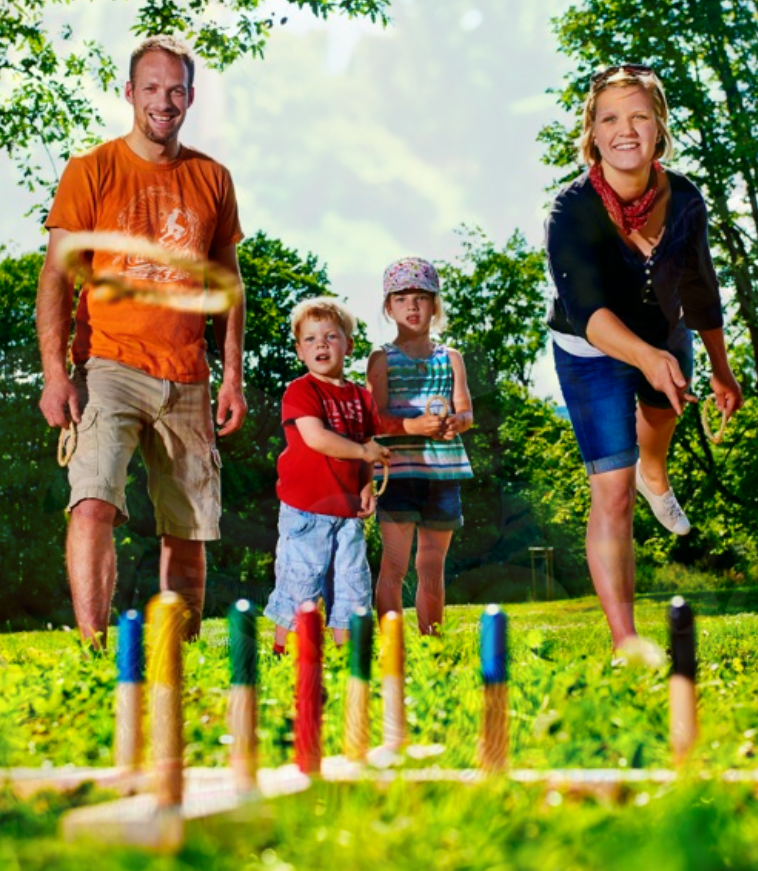 KIKS UP-Bad Nauheim
KIKS UP-familie.net
Eltern
Papilio ®
KIKS UP Fit
KIKS UP Genuss
KLASSE KLASSE
Das ganzheitliche Präventionsspiel
KITA
Schulen
Gewerbe
Vereine
Aufklärung zum Jugendschutzgesetz
KIKS UP-familie.net
KIKS UPCamp
Intervention für Kinder 
und Eltern
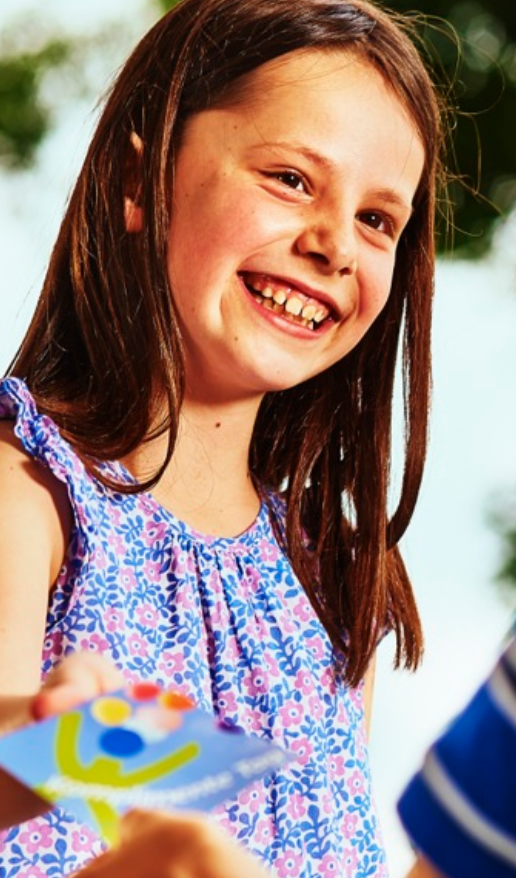 KIKS UP–Familie.net
Breit gefächertes Netzwerk aus über 40 Anbietern
 Gemeinsame Qualitätsstandards, Leitbild, 
    Erziehungskonsens
 Gemeinsamer Web-Auftritt, Online-Anmeldung
 Gemeinsame Öffentlichkeitsarbeit, Flyer, etc.
 Gemeinsame Aktionen (Komplimente-Tag) 
 Fortbildung von Übungsleitern, Trainern usw.
 u.v.m.
www.kiksup-familie.net
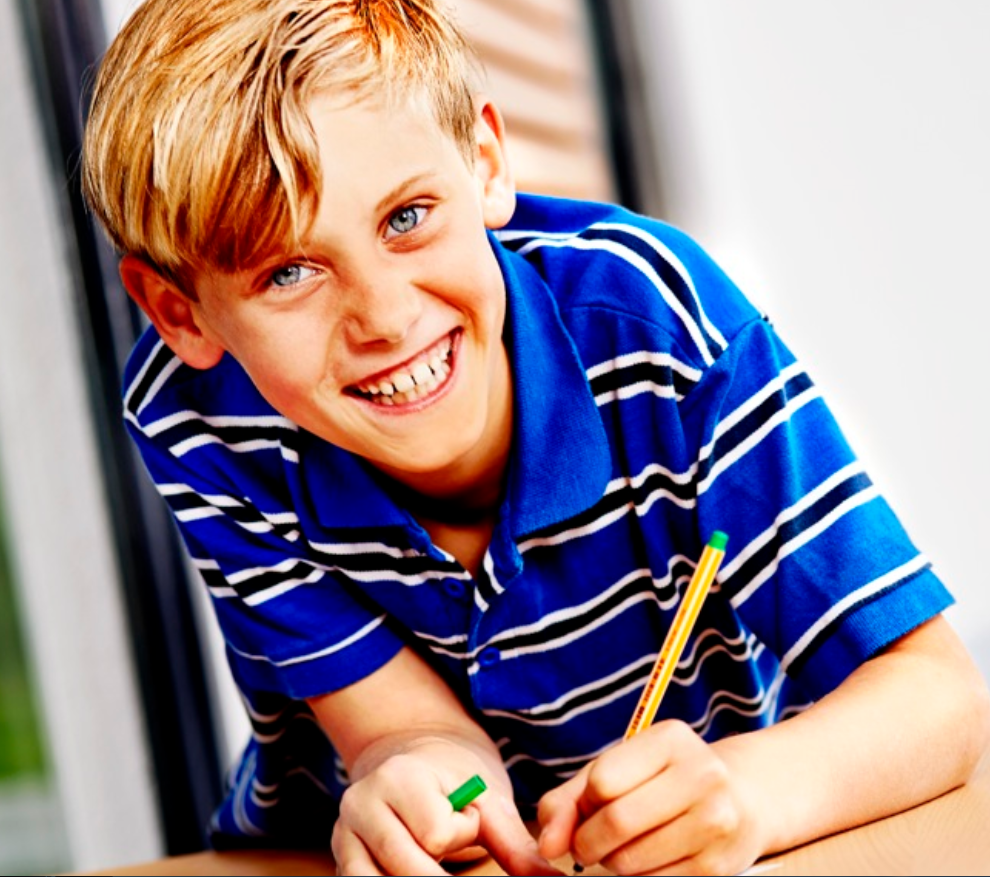 KIKS UP-Akademie
Plattform zur bundesweiten Fort- und Weiterbildung
 Vermittlung des ganzheitlichen Ansatzes 
 Aufeinander abgestimmte Module
 Übertrag in andere Kommunen, Kitas, Schulen
 KIKS UP-Akademie richtet sich an:
 Institutionen (Kitas, Schulen, etc.)
 Kommunen, 
 Experten und Fachleute (Oecotrophologen, 
    Pädagogen, Bewegungsexperten, etc.)
www.kiksup-akademie.de
Kontakt zu KIKS UP?
Adresse: Am Goldstein 9
                61231 Bad Nauheim

Telefon:  (0 60 32) 92 55 04-0
Fax:        (0 60 32) 92 55 04-9
Email:     info@kiksup.de

Internet: www.kiksup.de
               www.kiksup-familie.net
               www.kiksup-akademie.de
	www.klasse-klasse.com
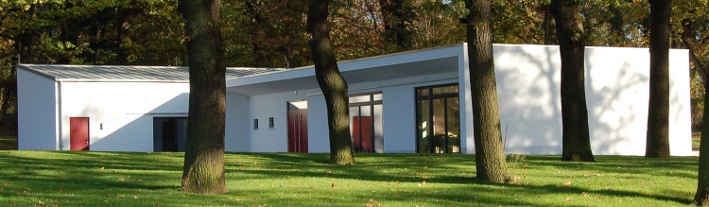